VORLAGE PERSONA
Weitere Merkmale

Wie sieht die Person aus?
Wie ist ihr Auftreten?
Wie sind die familiären Verhältnisse?
Was sind ihre Hobbies und Interessen?
In welchem sozialen Umfeld bewegt sie sich?
Wer übt Einfluss auf die Person aus?
Bedürfnisse, Wünsche

Welche Ziele hat die Person in ihrem Leben?
Welche Prioritäten setzt sie in ihrem Leben?
Welche Werte sind für sie zentral?
Worin findet sie Erfüllung?
Was begeistert sie?
Was motiviert sie besonders?
Wo braucht sie Sicherheit?
Schmerzpunkte

Was beschäftigt die Person im Alltag am meisten?
Mit welchen Herausforderungen und Ängsten ist sie konfrontiert?
Was fällt ihr schwer?
Mediennutzung

Welches sind ihre bevorzugten Kommunikationskanäle?
Welche Kanäle nutzt sie wofür? Und weshalb?
Wo informiert sie sich (on-/offline, welche Medien)?
Wie ist ihr Einkaufsverhalten (on-/offline)?
Name und Foto
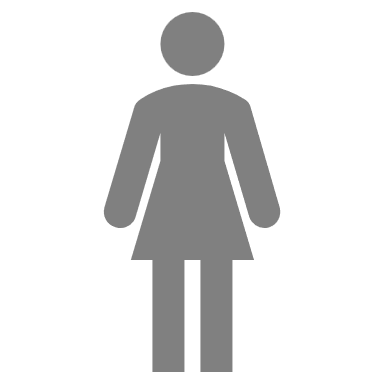 Demographische Merkmale

Alter
Geschlecht
Wohnort
Sprache
Bildung
Beruf
Ansatz zur Problemlösung

Wie können wir der Person konkret helfen, ihre Herausforderung zu meistern?
Welche ihrer Probleme löst das Produkt/die Dienstleistung konkret?
Wie können wir ihre Erwartungen übertreffen?
Mit welchen Emotionen und welcher Tonalität können wir sie abholen?
Über welche Themen können wir sie abholen?
Wo (online/offline) können wir sie erreichen?
Wie helfen wir ihr, dass sie ihre Ziele umsetzen kann?
Mögliche Hürden  in der Beziehung zwischen dir und der Person

Welche Herausforderungen treten für die Person bei der Kaufentscheidung bzw. Produktauswahl auf?
Weshalb würde die Person unsere Produkte/Dienstleistungen nicht kaufen?
Welche Gegenargumente können aufkommen?
Was könnte sie stören oder verunsichern?
Was würde sie überzeugen, unsere Produkte/Dienstleistungen zu kaufen?